Sequenzen zur UE Neurobiologie Kl. 11/12
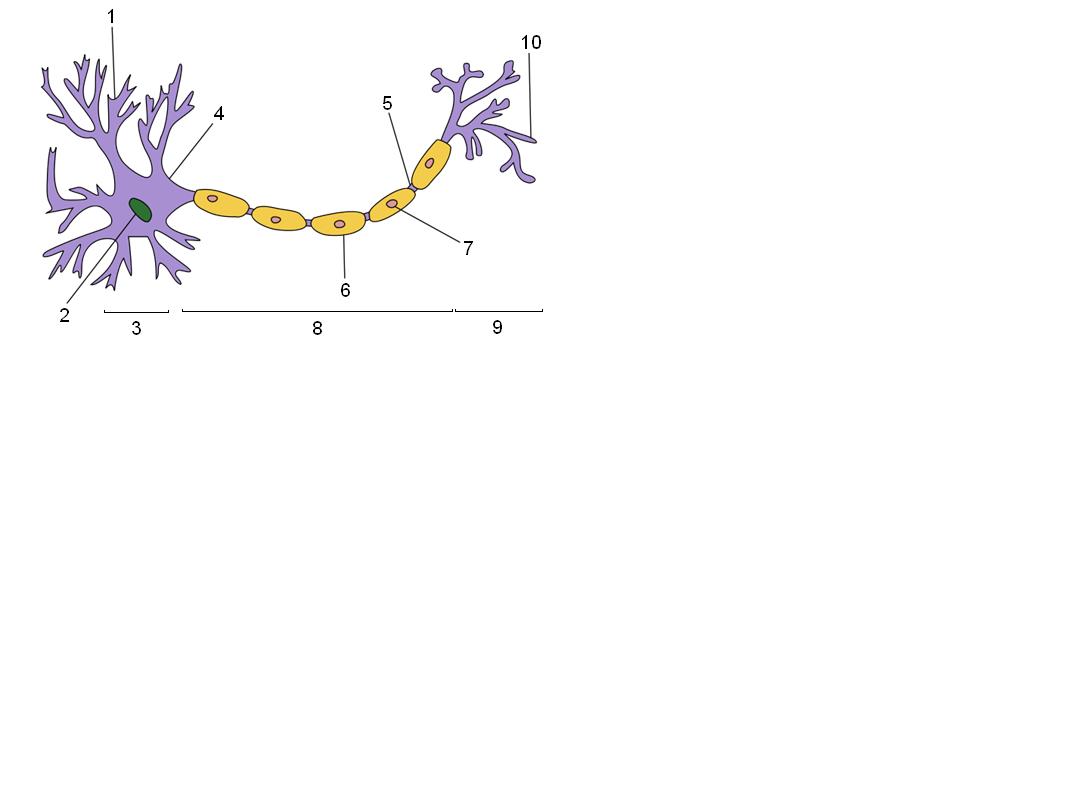 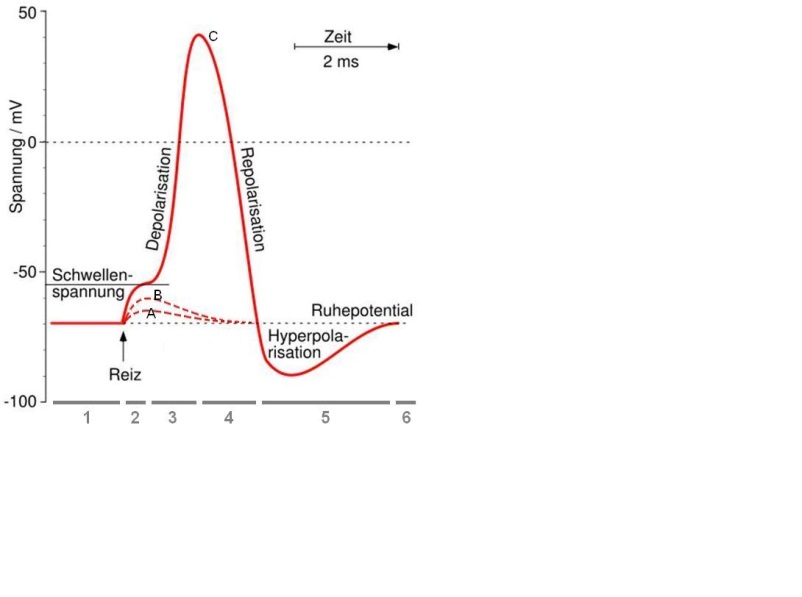 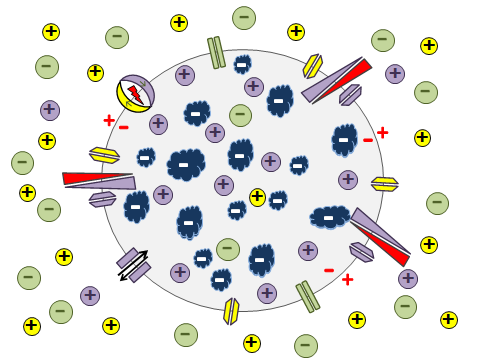 Binnendifferenzierung und Formatives Assessment

ZPG Biologie © 2013
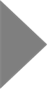 300_einfuehrung_neurobiologie
ZPG Biologie © 2013
2
Ruhepotential - Schwerpunkt Formative Aktivitäten -
300_einfuehrung_neurobiologie
ZPG Biologie © 2013
3
Ruhepotential - Schwerpunkt Modellexperiment -
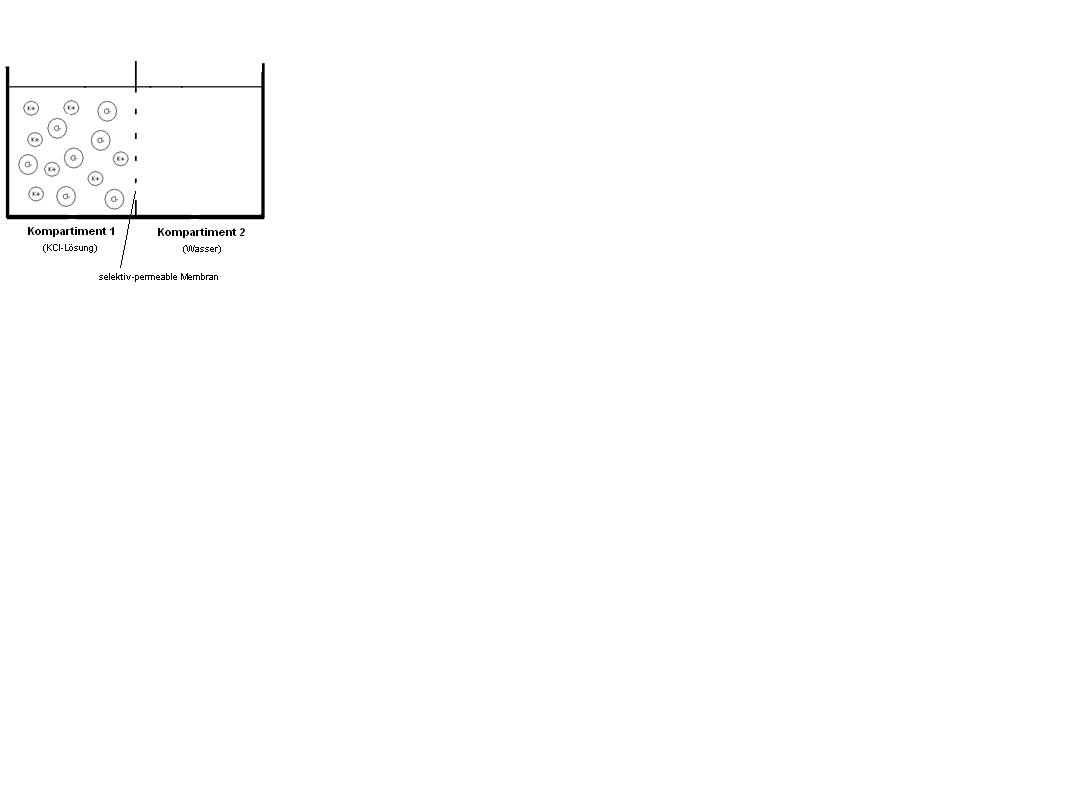 abstrakte Theorie mit einfacher, experimenteller Überprüfung
Gönnerkammer, K+-selektiv-permable Membran, Edelstahl-Elektroden, Multimeter
Alternativen zum Multimeter: AllChemist, Leybold-Cassy, Vernier, …
300_einfuehrung_neurobiologie
ZPG Biologie © 2013
4
Aktionspotential- Schwerpunkt Binnendifferenzierung -
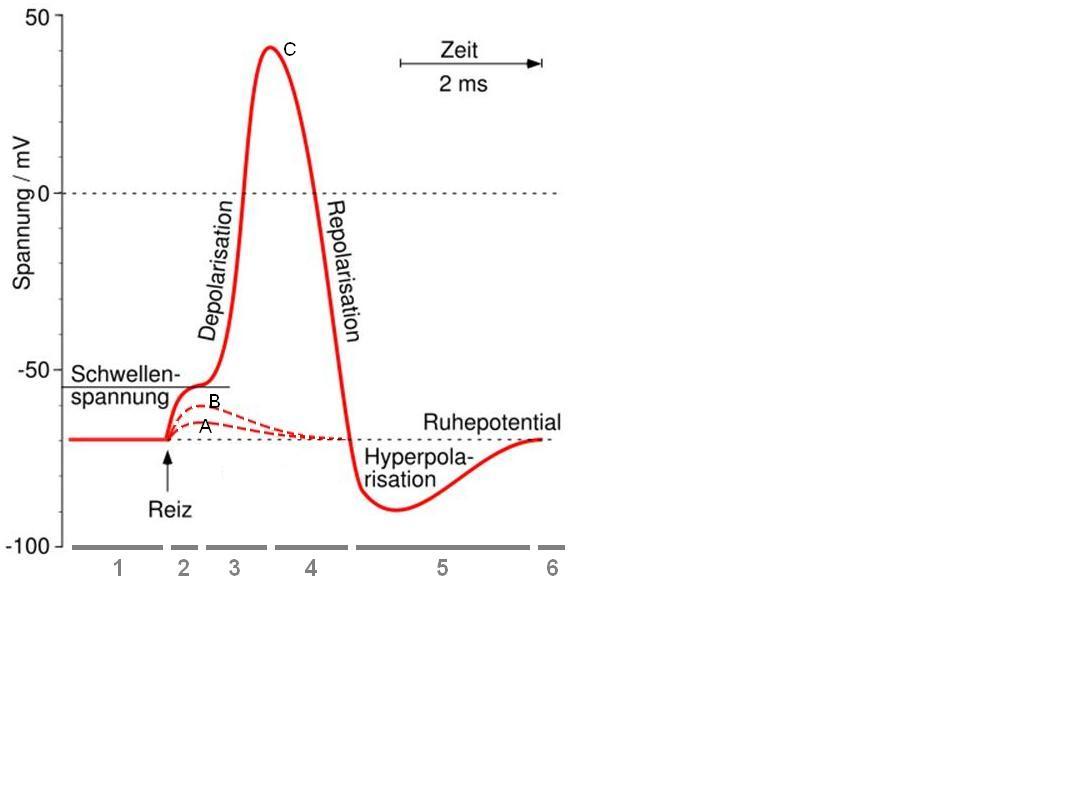 300_einfuehrung_neurobiologie
ZPG Biologie © 2013
5
Nervenzellen-Spiel
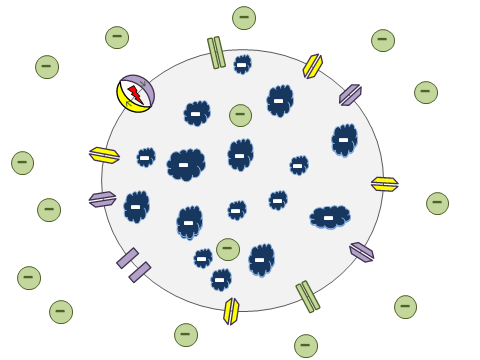 Material vor und nach dem Spiel auf Vollständigkeit prüfen!
Vielen Dank! 
Viel Spaß beim Spielen! 
1 Spielplan (Aktionspotential)
1 Reizelektrode
4 Natriumkanäle (offen)
3 Kaliumkanäle (offen)
6 Pfeile (Strömungsrichtung Ionen)
16 Natriumionen (gelbe Knöpfe)
17 Kaliumionen (violette Knöpfe)
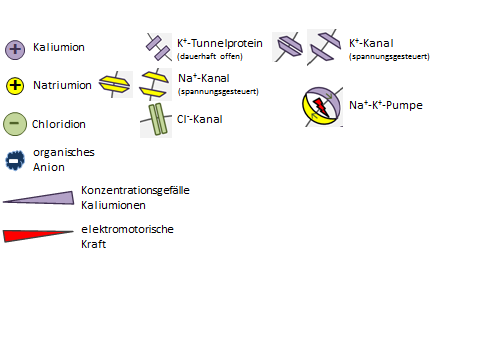 300_einfuehrung_neurobiologie
ZPG Biologie © 2013
6
[Speaker Notes: als Hilfe in Aktionspotential-Varianten 2 und 3, obligatorisch in Variante 4 (1 Spiel pro Kleingruppe)
Tipp: verschiedenfarbige Knöpfe als Natrium-und Kaliumionen (gelb: 10 mm bzw. violett: 11 mm Durchmesser, wenn Spielplan Din A 4)
Spiel liegt in angepasster Variante (weniger Kanaltypen und ohne Natrium-Kalium-Pumpe) für Ruhepotential vor (z. B. zur Wiederholung)
Einsatz am Active Board möglich]
Formative Aktivität Selbstdiagnose Förderung von Transparenz, Selbsteinschätzungskompetenz und Eigenverantwortung
300_einfuehrung_neurobiologie
ZPG Biologie © 2013
7
Vielen Dank für Ihre Aufmerksamkeit!





Viel Spaß beim Sichten der Materialien!
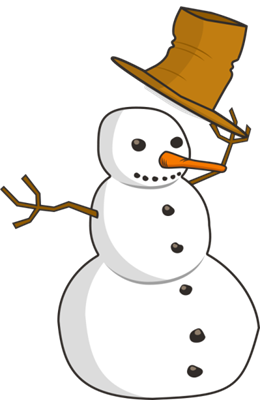 300_einfuehrung_neurobiologie
ZPG Biologie © 2013
8
Quellen Abbildungen
Aktionspotential-Kurve (Folie 1 und 5): 
	Verändert nach: http://commons.wikimedia.org/wiki/File:Aktionspotential.svg (GNU-Lizenz – Free Documentation 	License Version 1.2 und CC-Lizenz 3.0 unportet; entnommen am 08.10.2013, 16:00)

Neuron (Folie 1): 
	Verändert nach: http://commons.wikimedia.org/wiki/File:Neuron_Hand-tuned.svg (CC-Lizenz 3.0 und GNU Free 	Documentation License, entnommen: 04.10.2013, 09:25)

alle anderen Abbildungen:
	 selbst erstellt bzw. https://openclipart.org/
300_einfuehrung_neurobiologie
ZPG Biologie © 2013
9